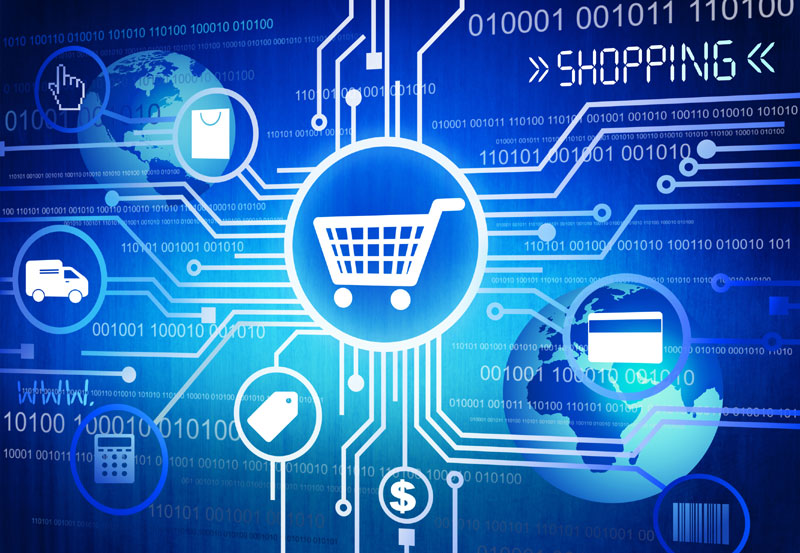 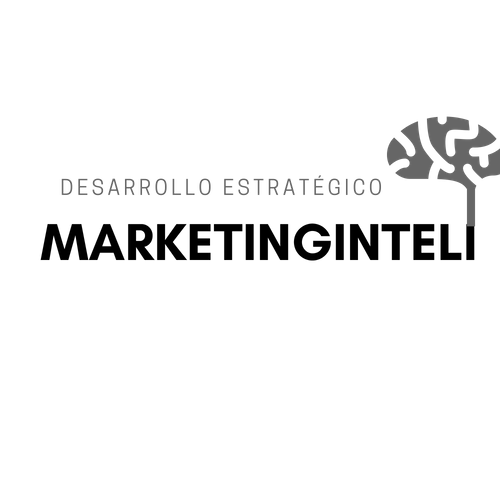 Los Canales de Distribución
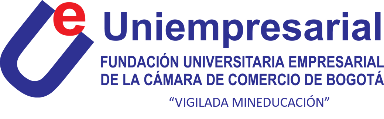 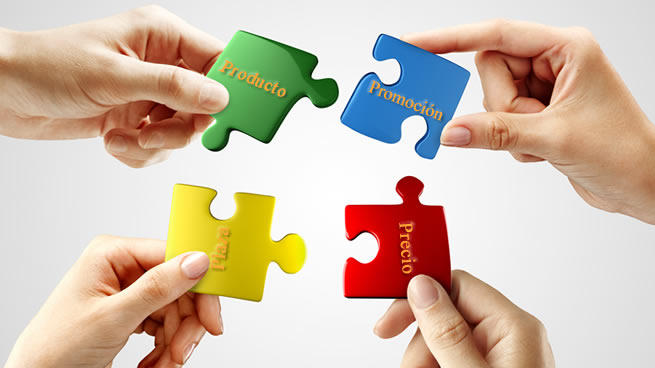 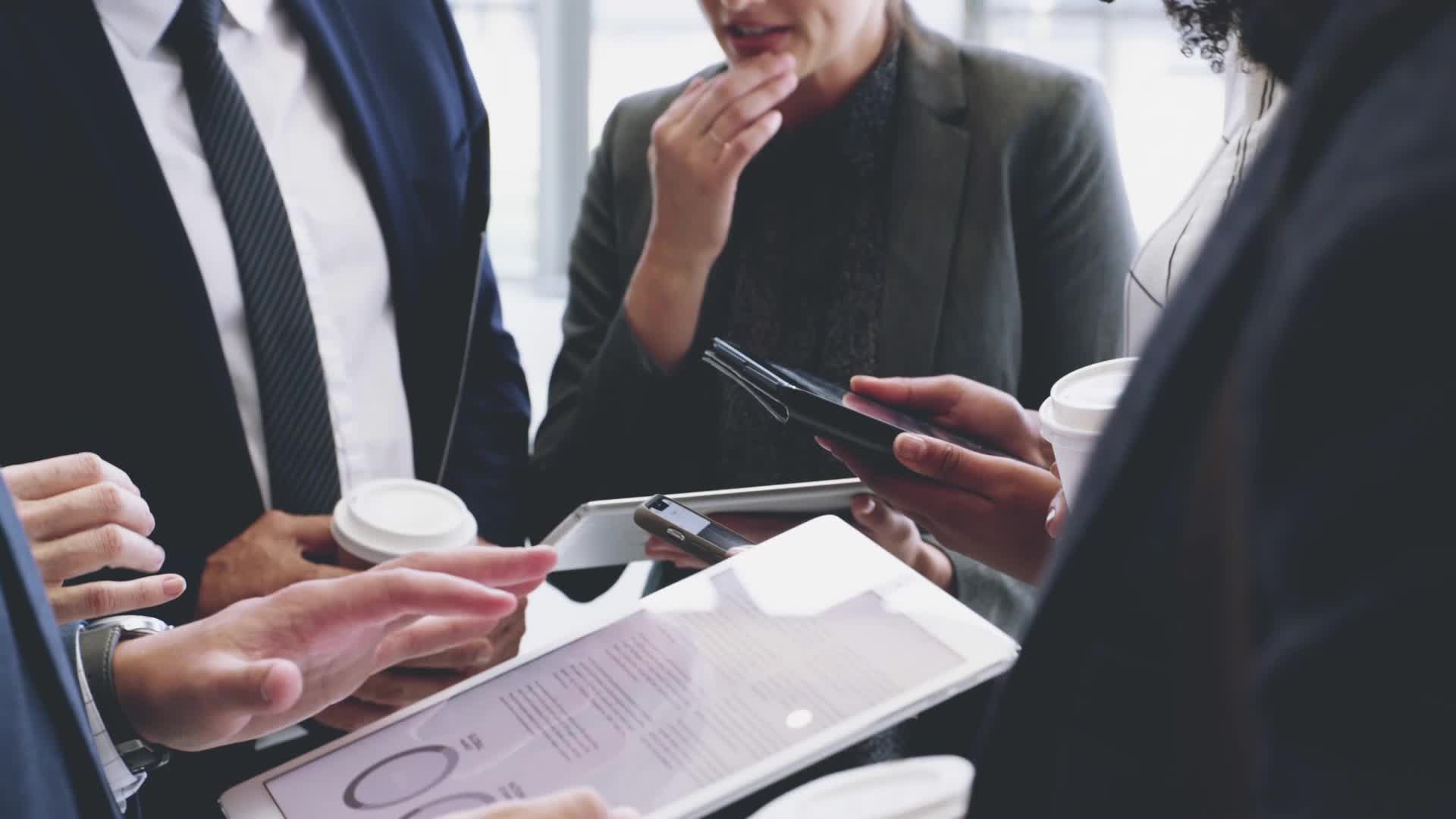 Propósito
Poner el producto en las manos de los clientes
Buscar aliados (Intermediarios)
Penetrar los mercados
Generar experiencias de marca
Buscar eficiencias logísticas
Cierre de negocios / ventas
Alinear el marketing con las ventas
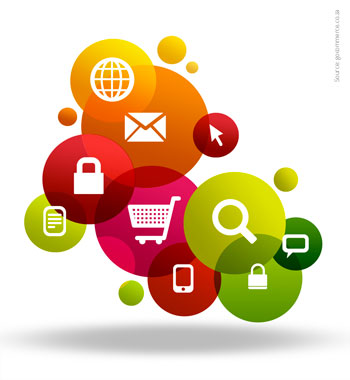 Mundo on-line y off-line
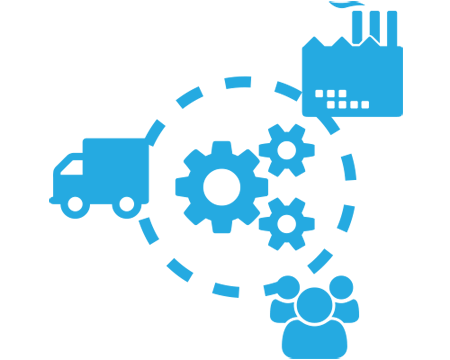 La producción y entrega de un producto o servicio a los compradores requiere crear relaciones no solamente con los clientes, sino también con proveedores y revendedores clave en la cadena de suministro de la compañía
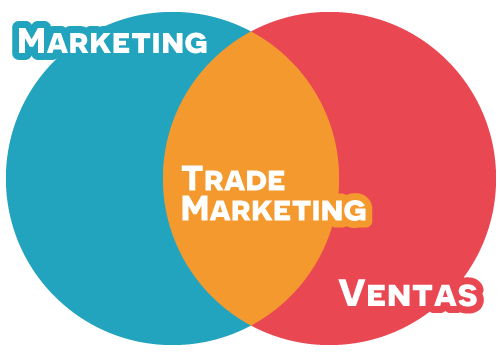 Trade Marketing
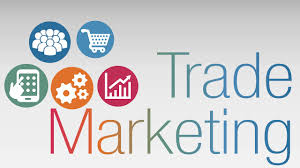 El trade marketing es un conjunto planes de acción y estrategias para mejorar las experiencias de los compradores en el el punto de venta.
Trade Marketing
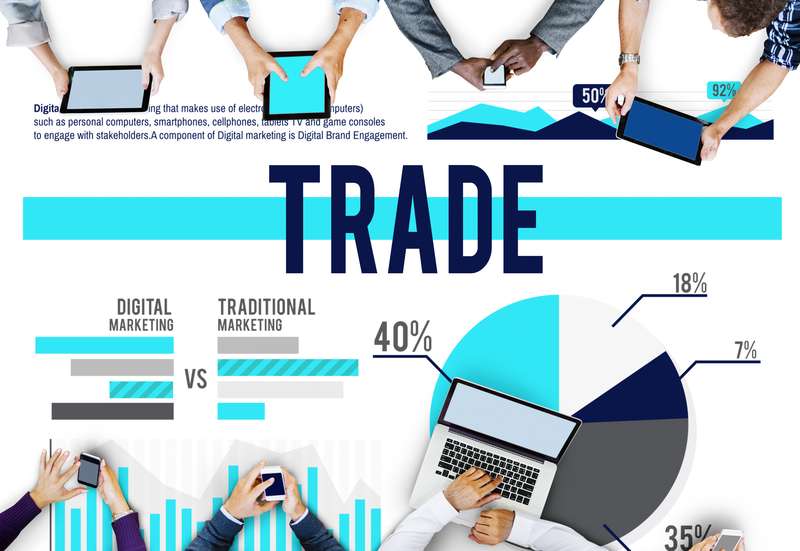 Trade marketing es una rama del marketing o mercadotecnia que busca aumentar la demanda al nivel del distribuidor o minorista.
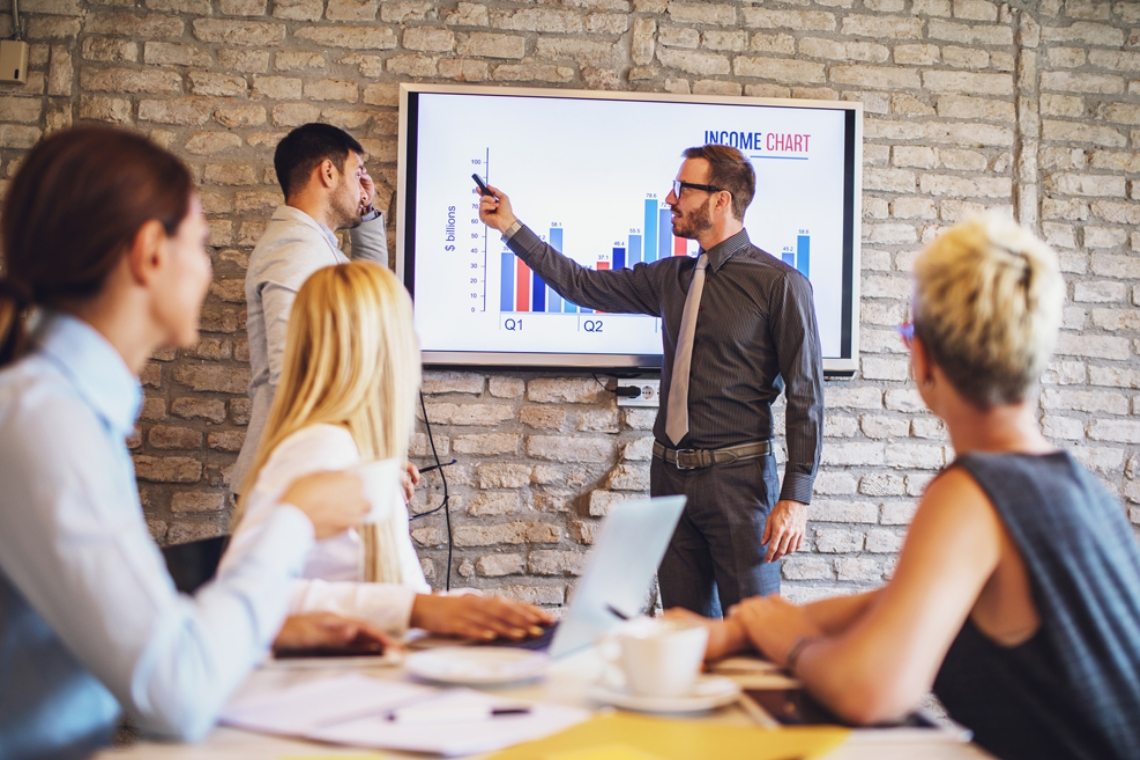 Trade Marketing
Es un trabajo conjunto entre el  proveedor y  fabricante y el distribuidor
Concepto de Canales de Distribución
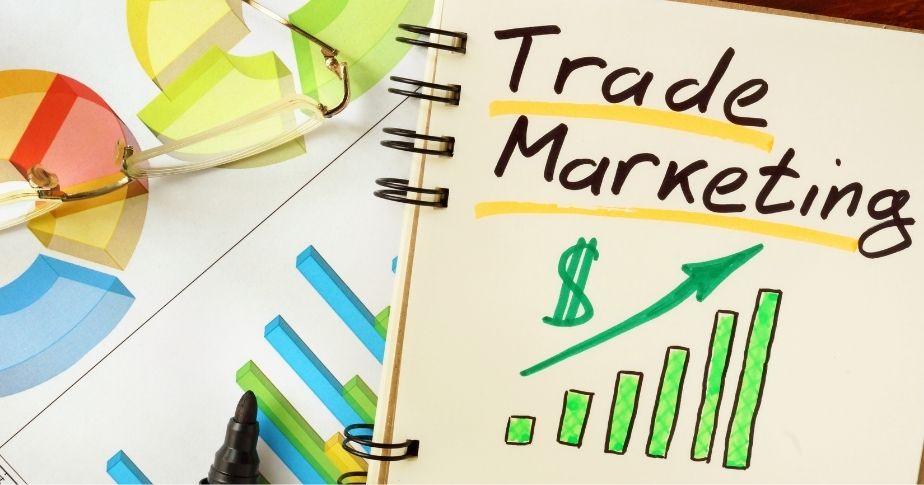 Son los cauces a través de los cuales se colocan los productos o servicios en manos del cliente final o consumidor.
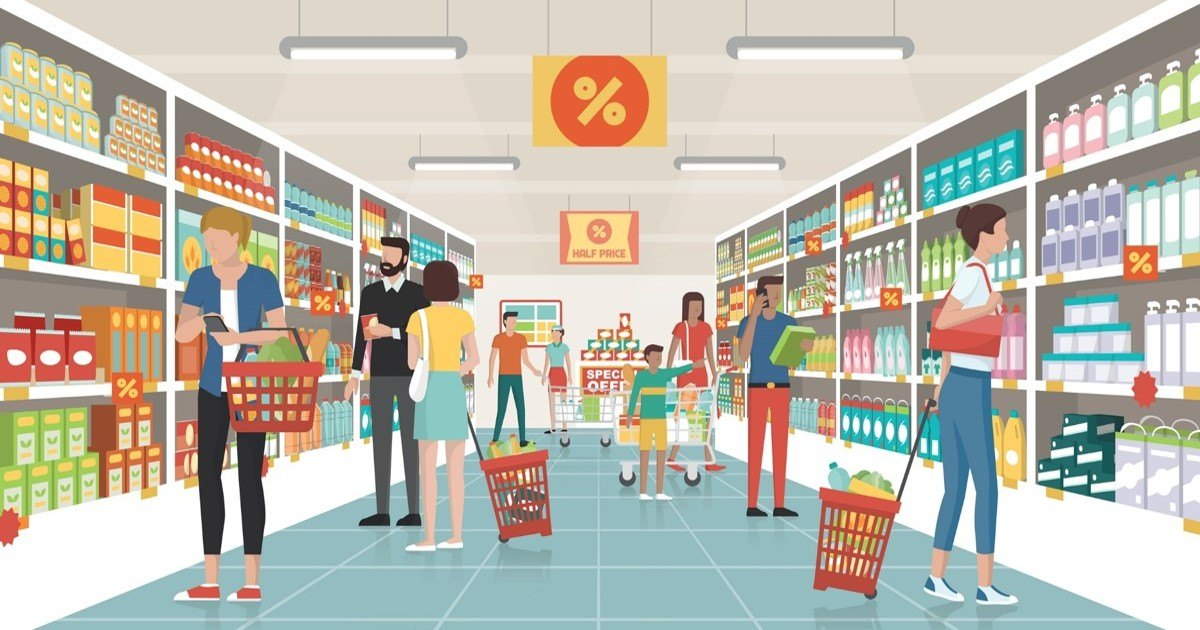 Concepto de Canales de Distribución
Es una estructura formada por productores, distribuidores y detallistas, mediante los cuales el producto o servicio se comercializa.
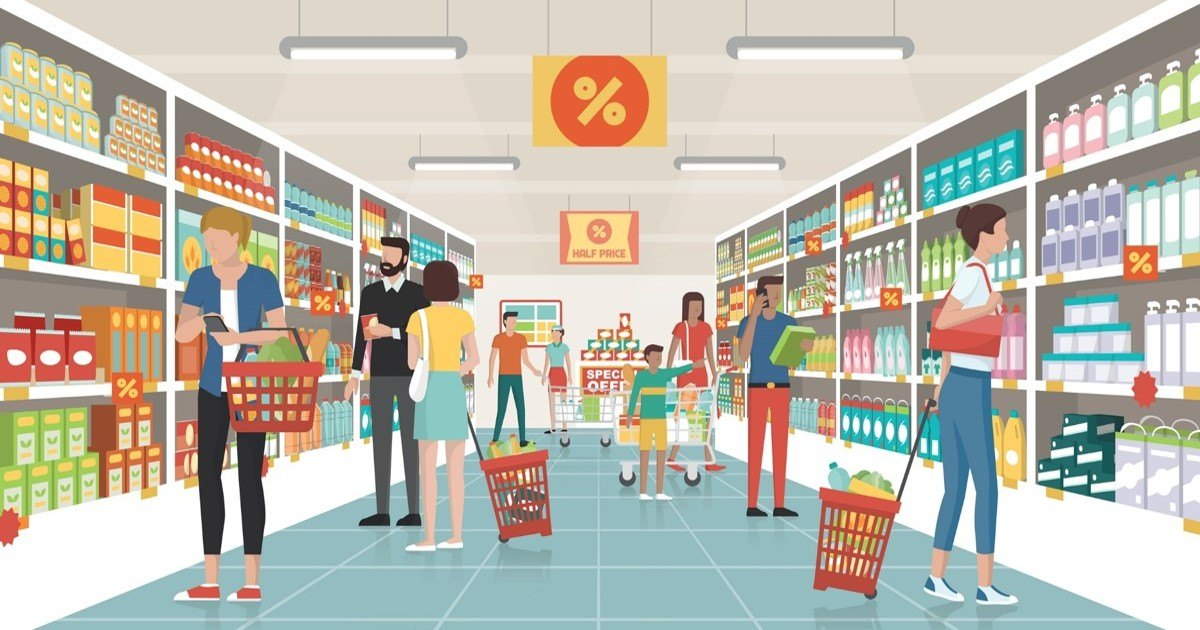 Concepto de Canales de Distribución
Conjunto de actividades destinadas a acercar de la manera más eficaz el producto desde el fabricante al consumidor final.
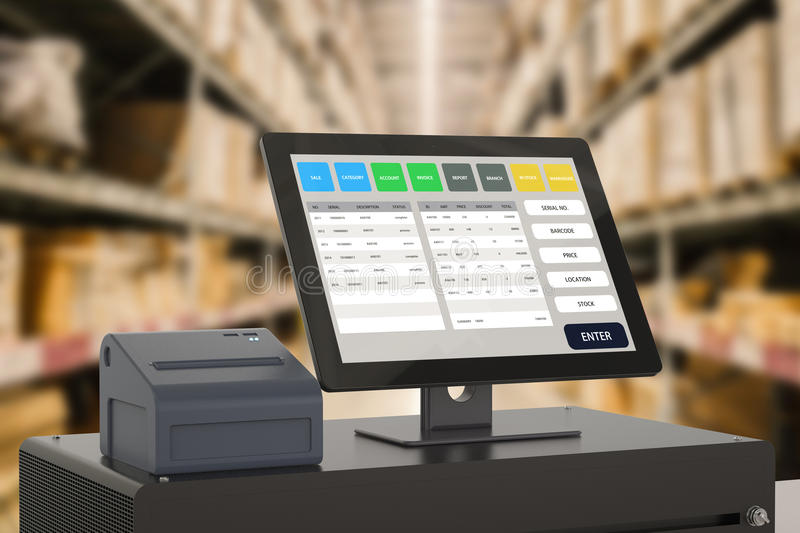 Tipos de Canales
Cadena de distribución
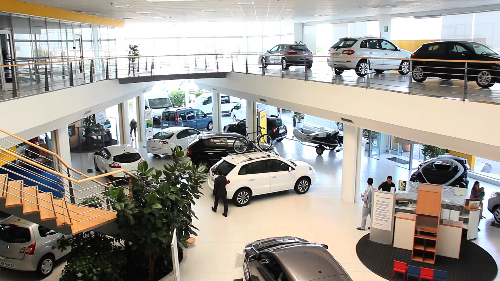 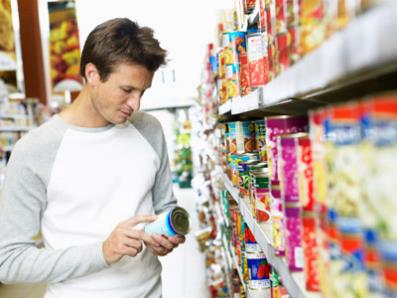 Depende de gran manera del tipo de empresa o de negocio 
Consumo masivo
Productos de alto valor 
Servicios
Servicios especializados 
Productos Industriales
Distribución Internacional
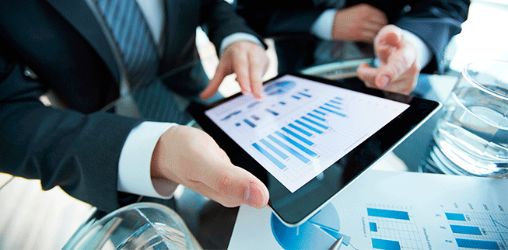 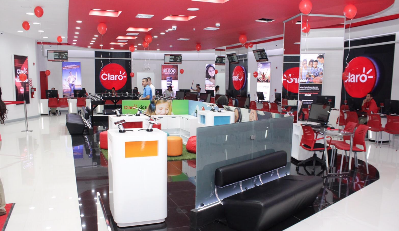 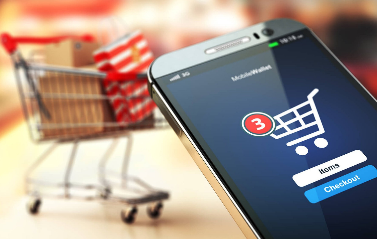 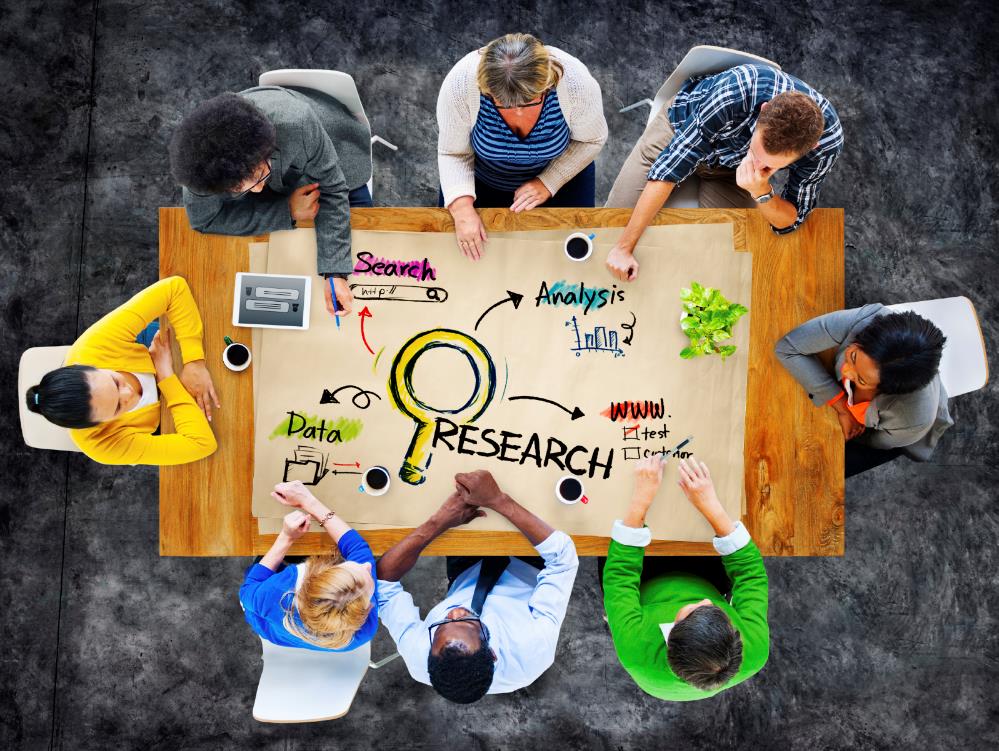 Claves en las políticas de distribución
La elección del canal de distribución condiciona el marketing 
El cliente es multicanal
Tipos de canales
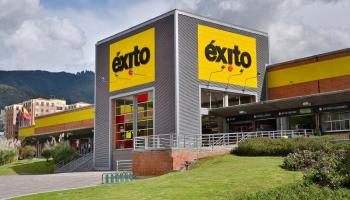 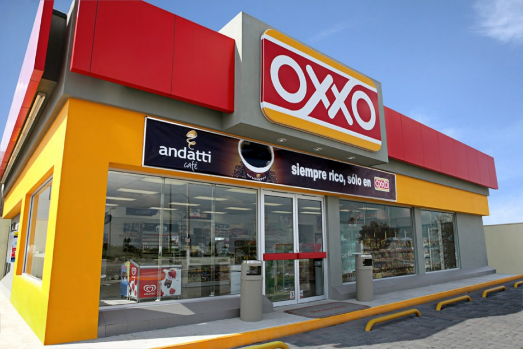 Mayoristas: Hacen la venta al por mayor 
Detallistas: Ponen los productos en manos del consumidor
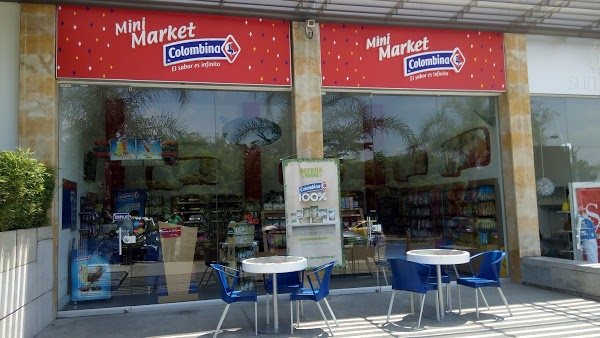 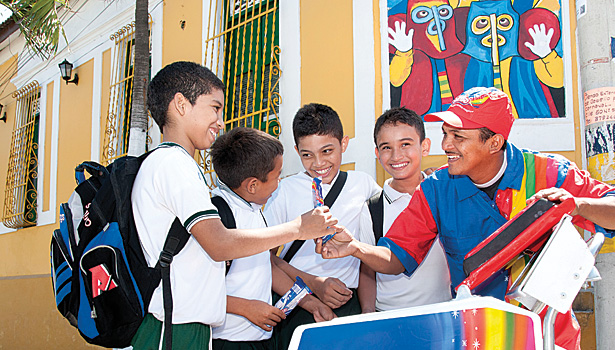 Tipos de Canales / Mayoristas
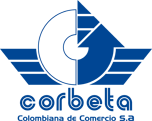 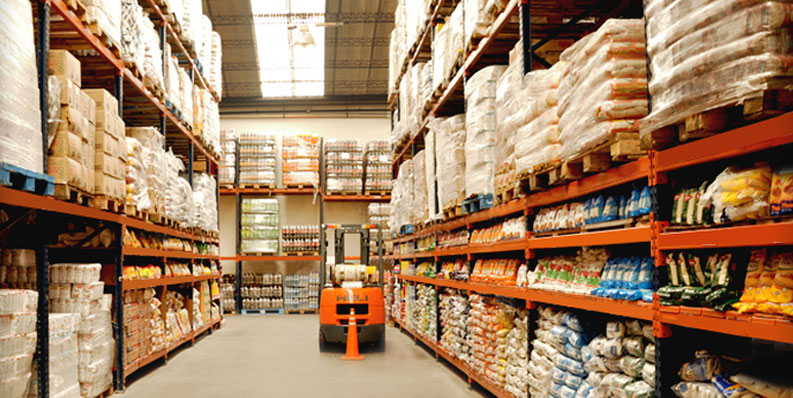 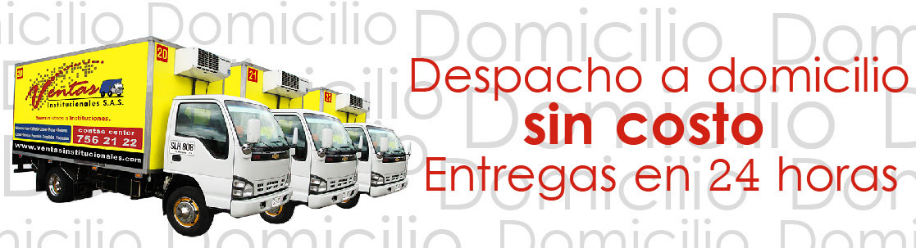 Tipos de canales / de valor agregado
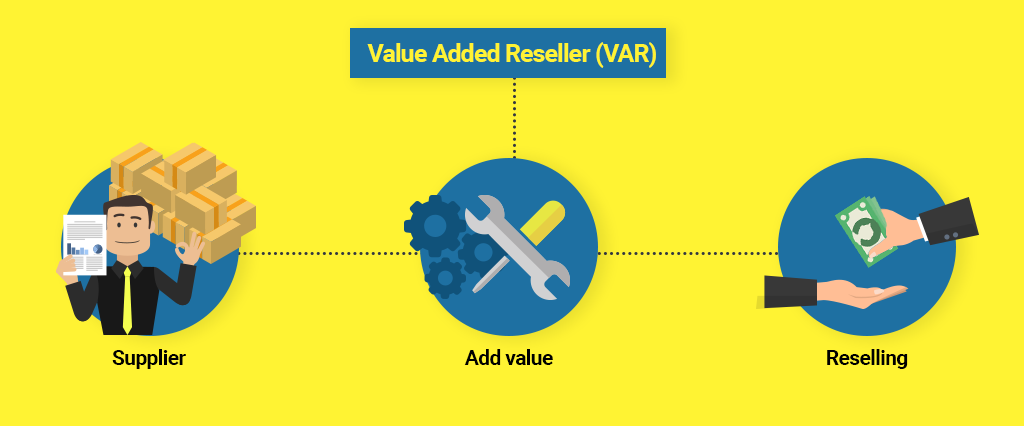 Tipos de canales / Consultores
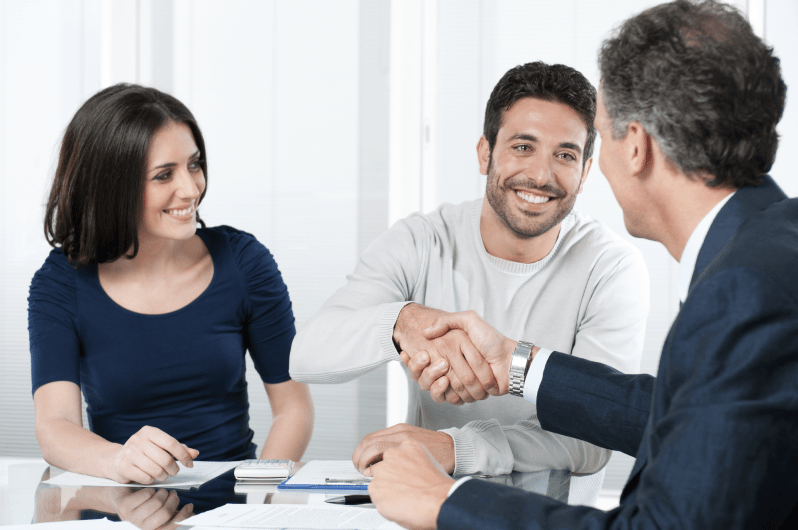 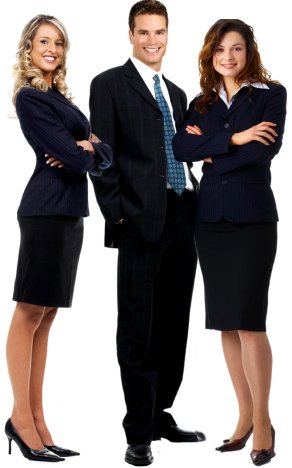 Tipos de canales /agentes
Agentes de ventas, representantes de la firma 
Básicamente puede externalizar su equipo de ventas para una industria en particular si así lo desea. 
Un "representante del fabricante" es una empresa que vende productos de diferentes fabricantes a un grupo de clientes similares en un territorio específico. Por lo general, no llevan inventario; funcionan como un representante de ventas normal y ganan comisiones cuando hacen un pedido con usted para un cliente en su territorio
Tipos de canales / Dealer/ Comerciante
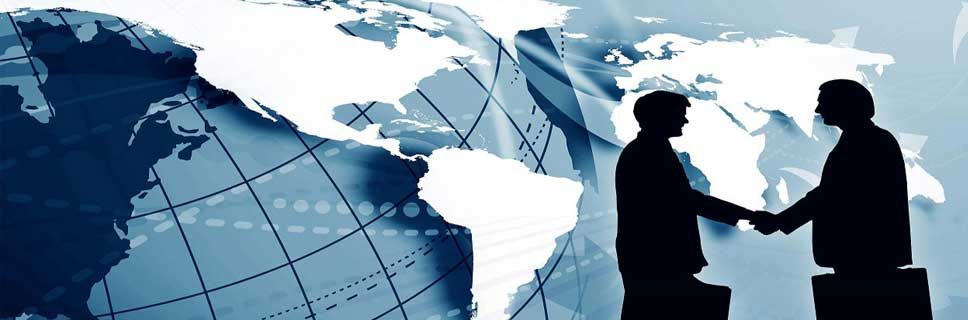 Una compañía o persona que compra inventario de un fabricante o distribuidor y luego lo revende a un usuario final. 
Un distribuidor puede vender a través de un espacio comercial, un catálogo, un sitio web o a través de un equipo de ventas que llama a clientes potenciales
Tipos de canales / Retail
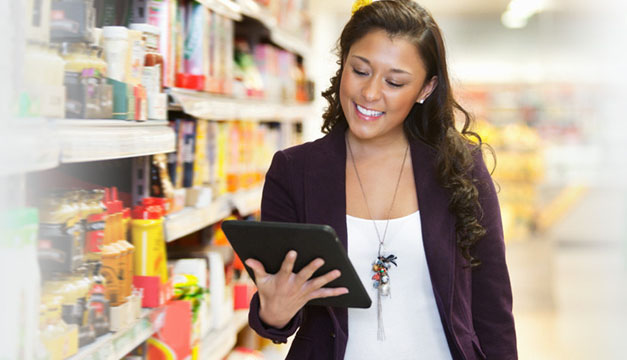 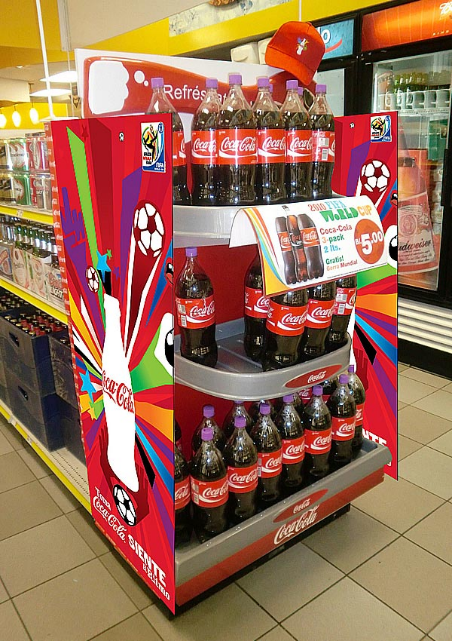 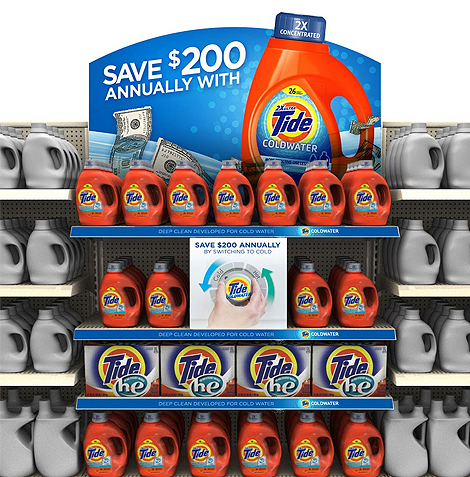 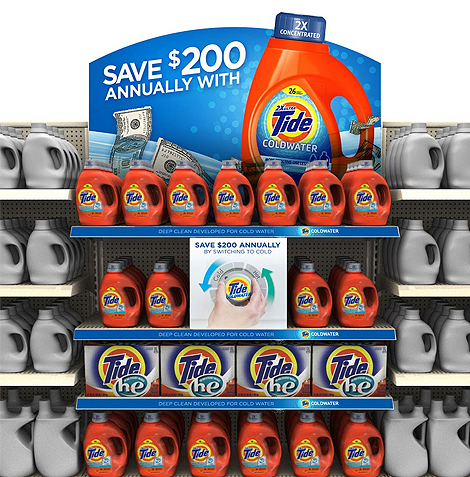 Tipos de canales / Retail
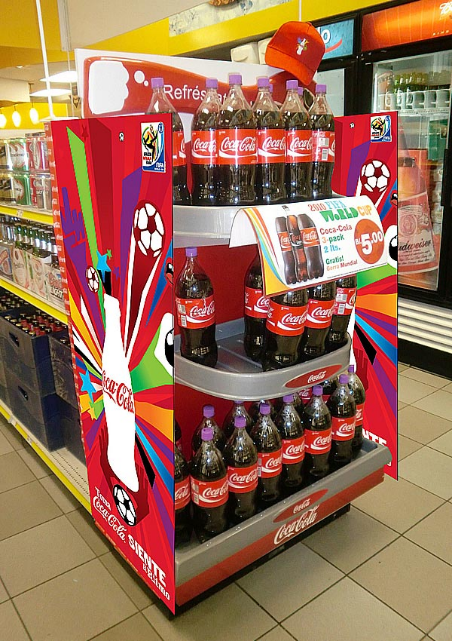 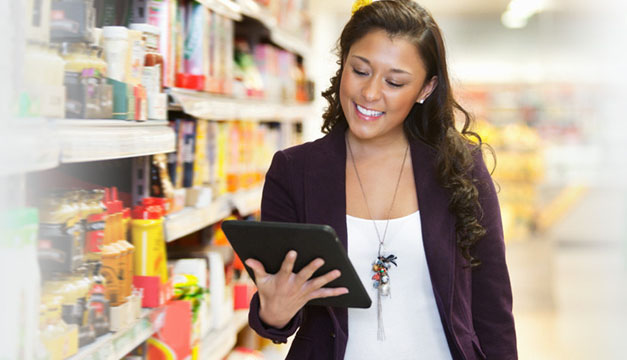 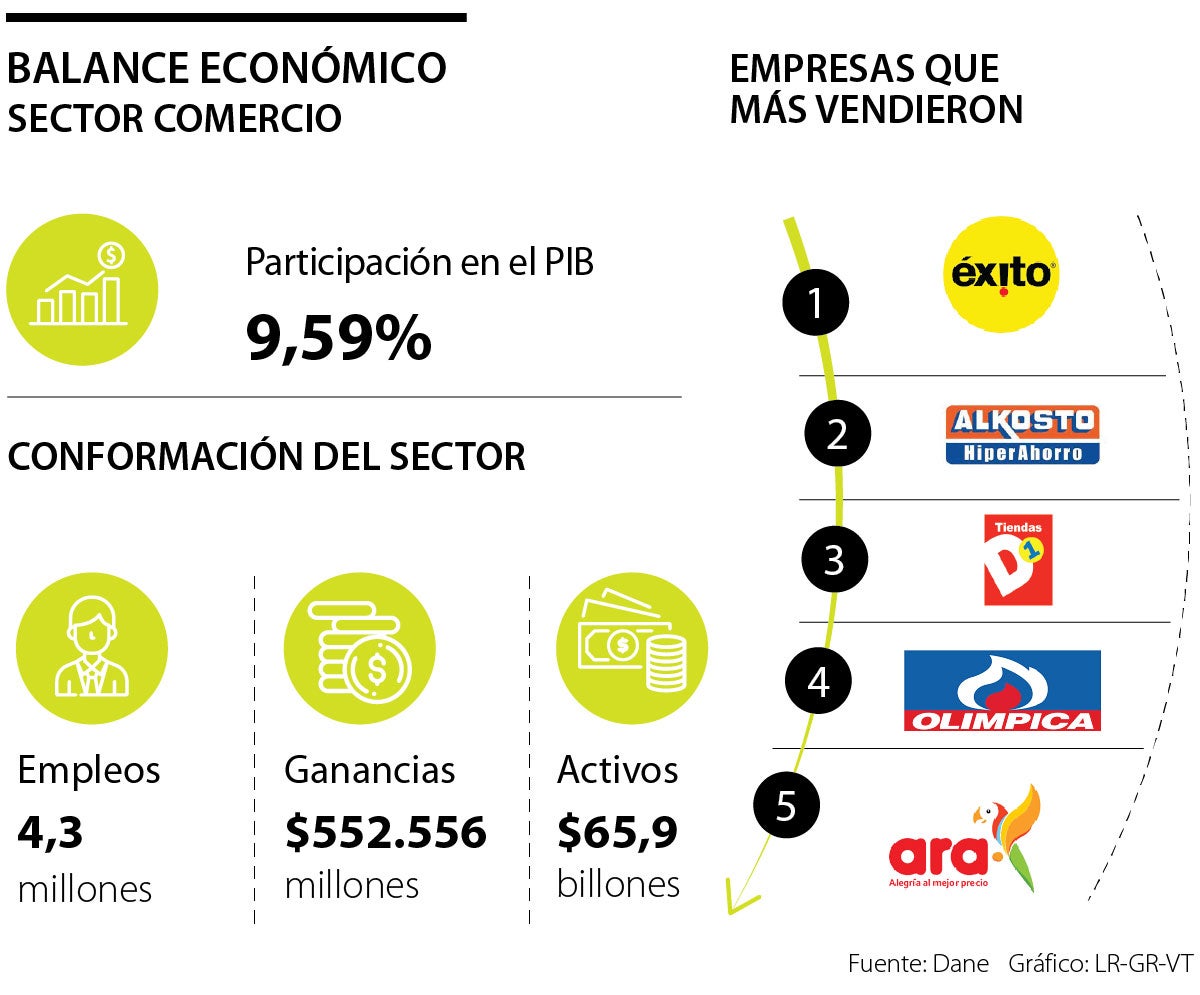 Tipos de canales / Retail
Canal Moderno
Canal Tradicional
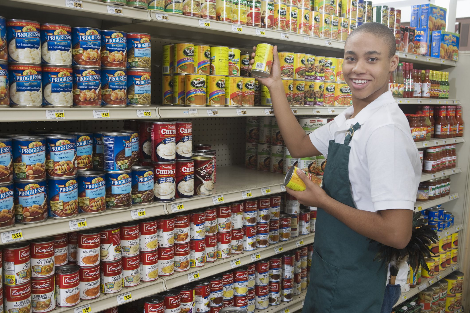 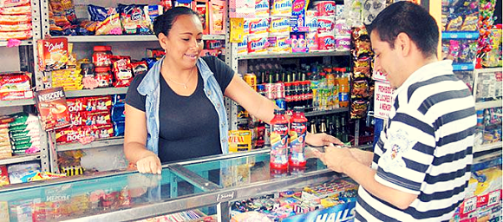 Canal Virtual
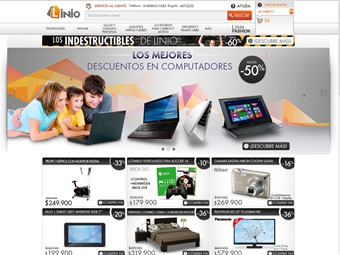 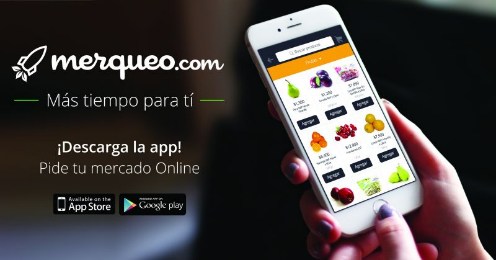 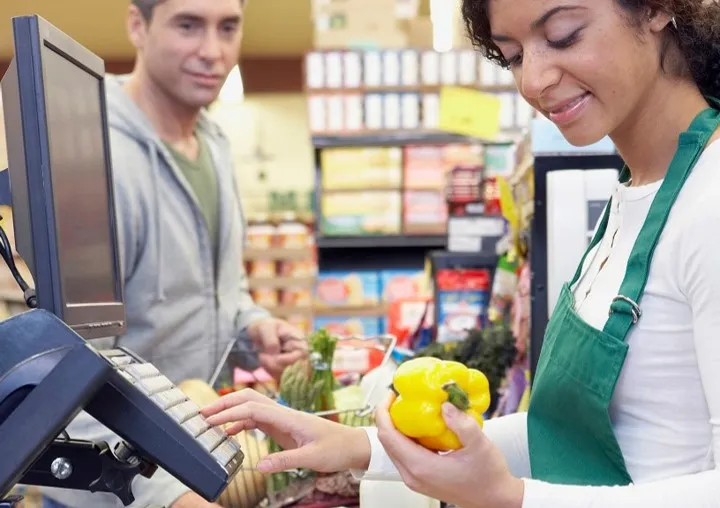 Canal  tradicional
Canal Tradicional: La tienda tradicional de barrio es el principal representante del canal tradicional, en América Latina continúa siendo un canal muy importante generando en muchos de los países más del 60% del volumen de compras de mercado de los hogares.
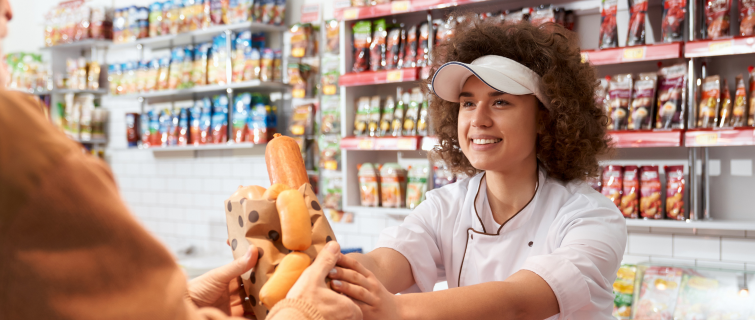 Canal  tradicional
Este tipo de canales favorecen la compra del “diario” compras de bajo monto de todos los días acorde con la capacidad de compra y de ingreso de los hogares de niveles socio económicos más bajos.
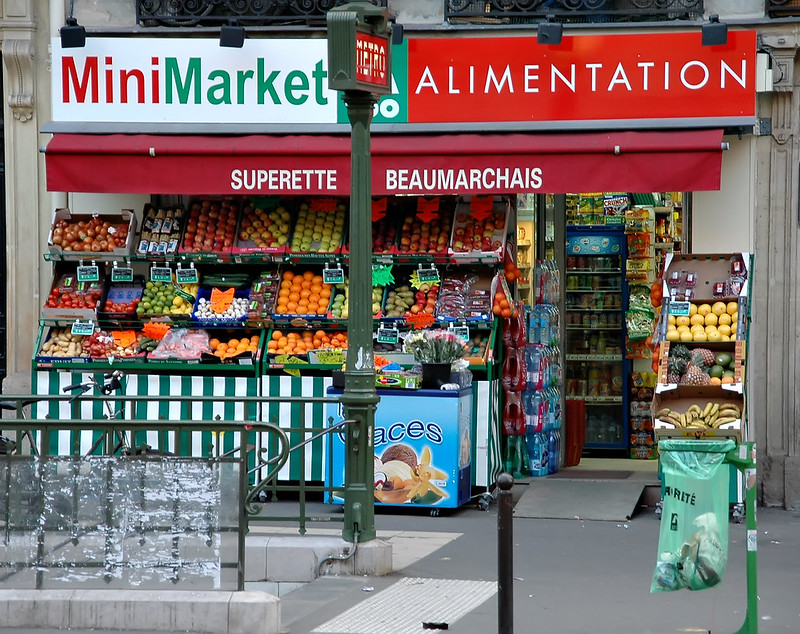 Canal  tradicional
Superetes: También conocidos como mini mercados, cuentan con al menos una góndola para autoservicio y una caja registradora.
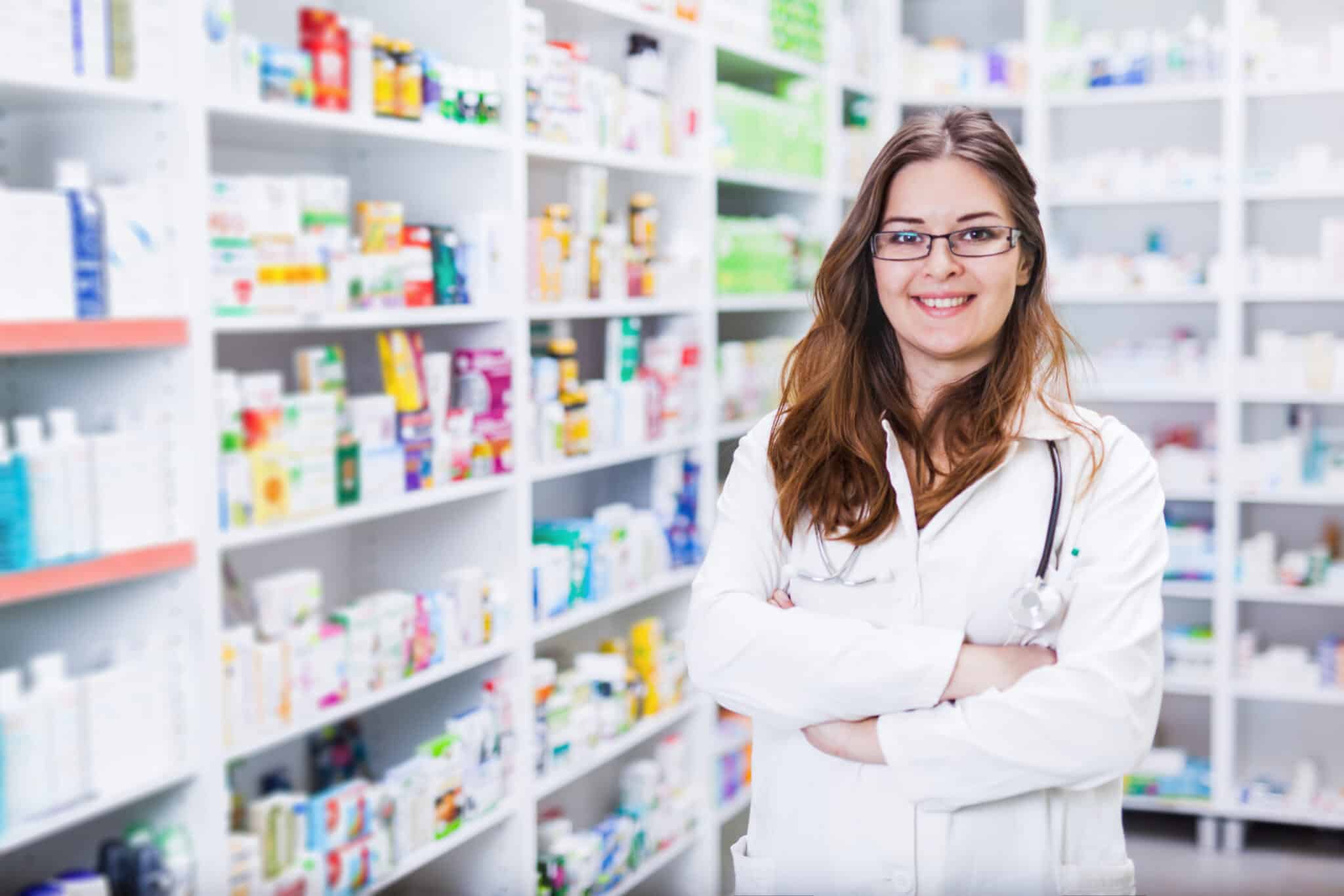 Canal  tradicional
Droguerías y Cadenas de farmacias: Además de medicamentos venden artículos para el hogar, regalos y algunos alimentos
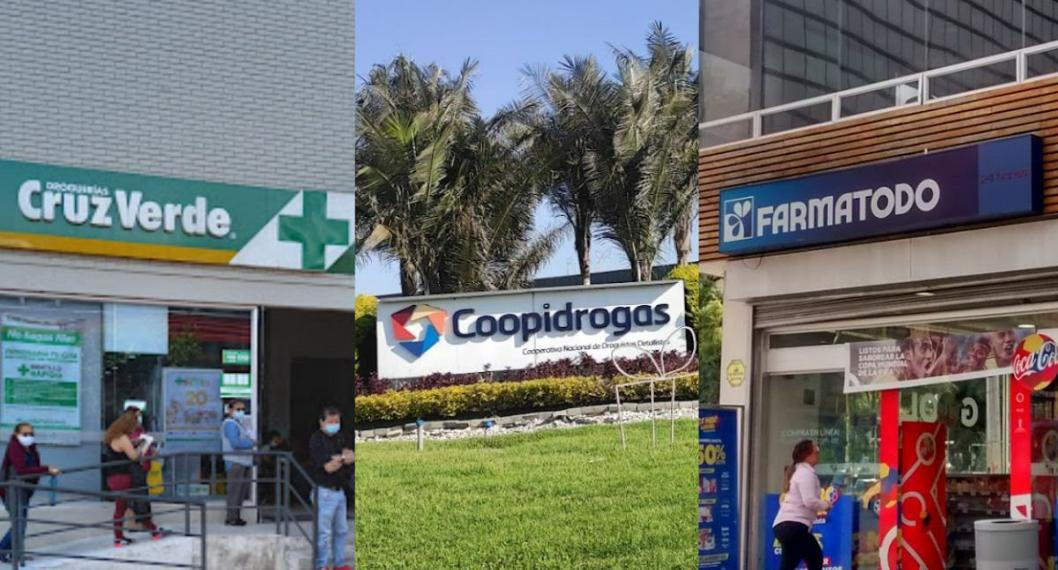 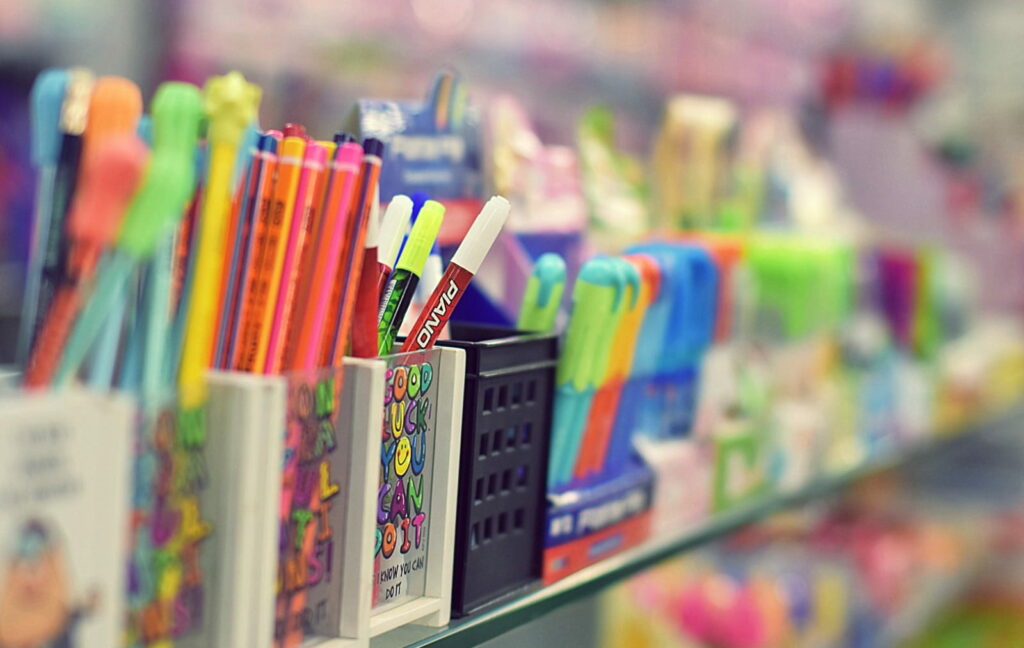 Canal  tradicional
Misceláneas: Cuentan con una amplia variedad de productos, como artículos de papelería, regalos y juguetes
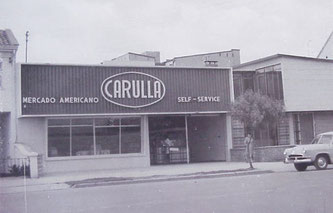 Canal moderno
El canal moderno:  comenzó a tomar mucha fuerza en América latina desde mediado del siglo XX, comenzando con los autoservicios, ideas traídas del mercado de los Estados Unidos. 
Uno de los primero Autoservicios por ejemplo fue Carulla en Colombia.
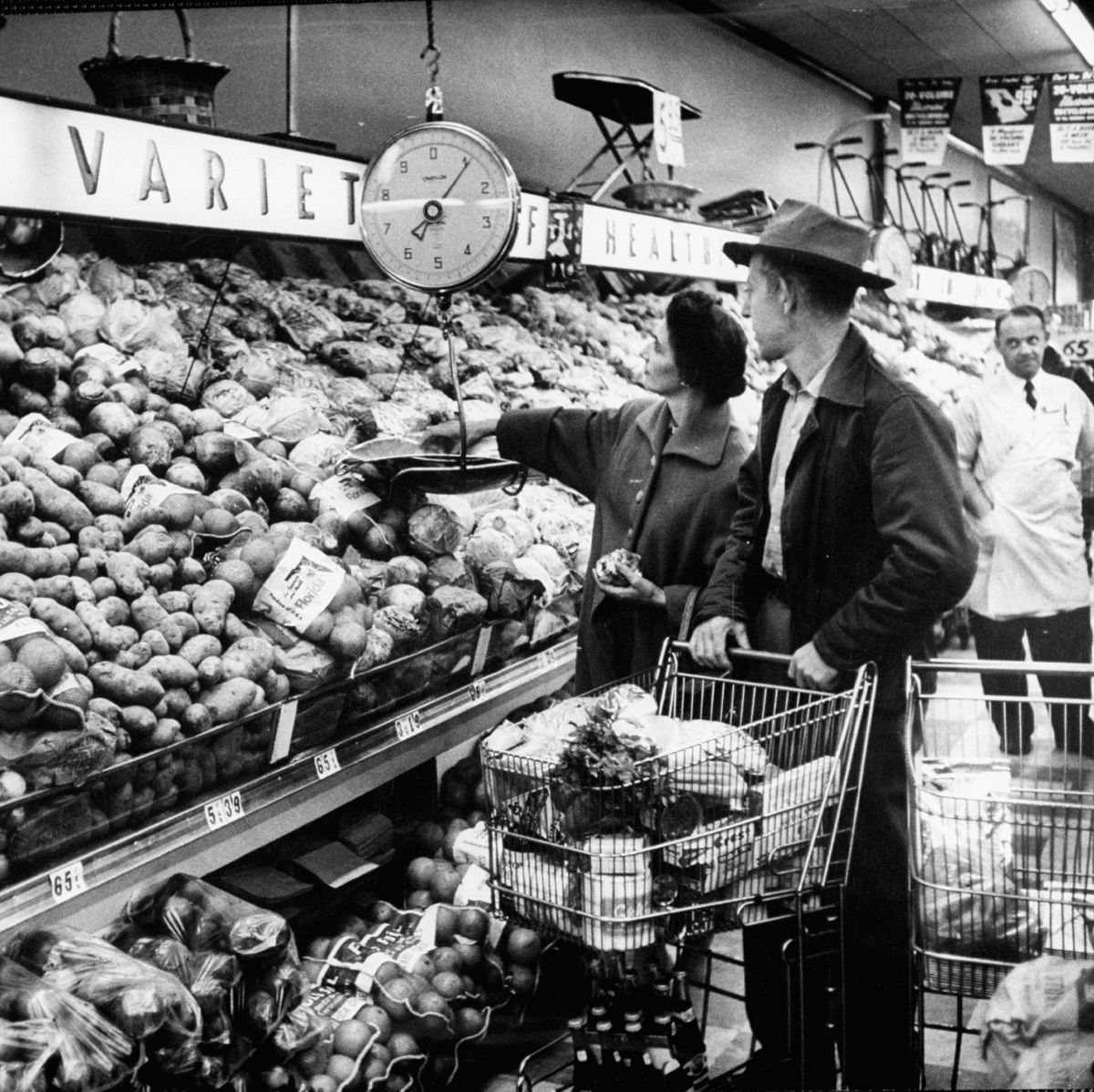 Canal moderno
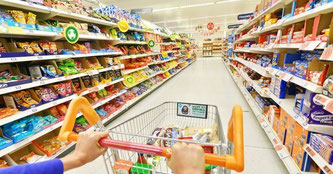 Crecieron rápidamente impulsados en la mayoría de los casos por marcas locales, como es el caso de Almacenes Éxito, creado en la ciudad de Medellín y hoy con cobertura en toda América Latina de la mano de la multinacional francesa Casino. 
Posteriormente ingresaron los grandes formatos Hipermercados de la mano de Carrefour y Walmart.
Supermercados:
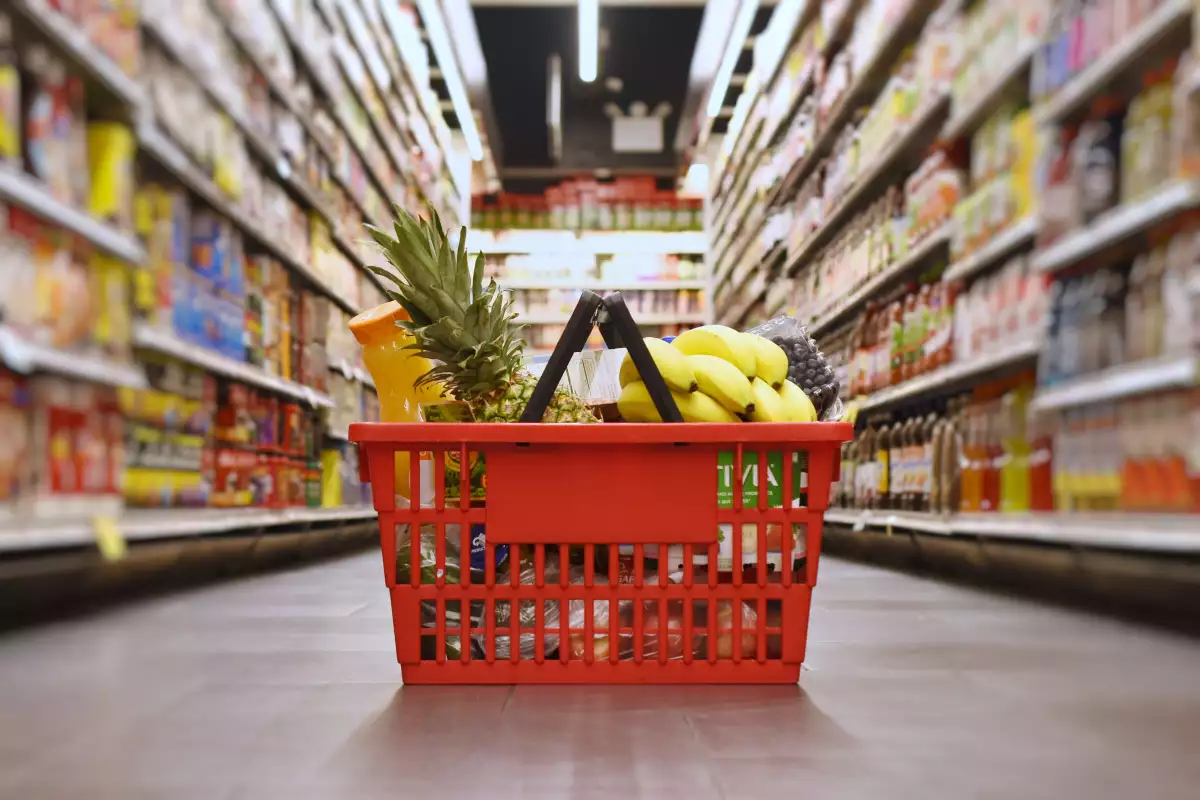 Se denomina supermercado a aquel establecimiento que tiene como principal finalidad acercar a los consumidores una importante variedad de productos de diversas marcas, precios y estilos.
Supermercados:
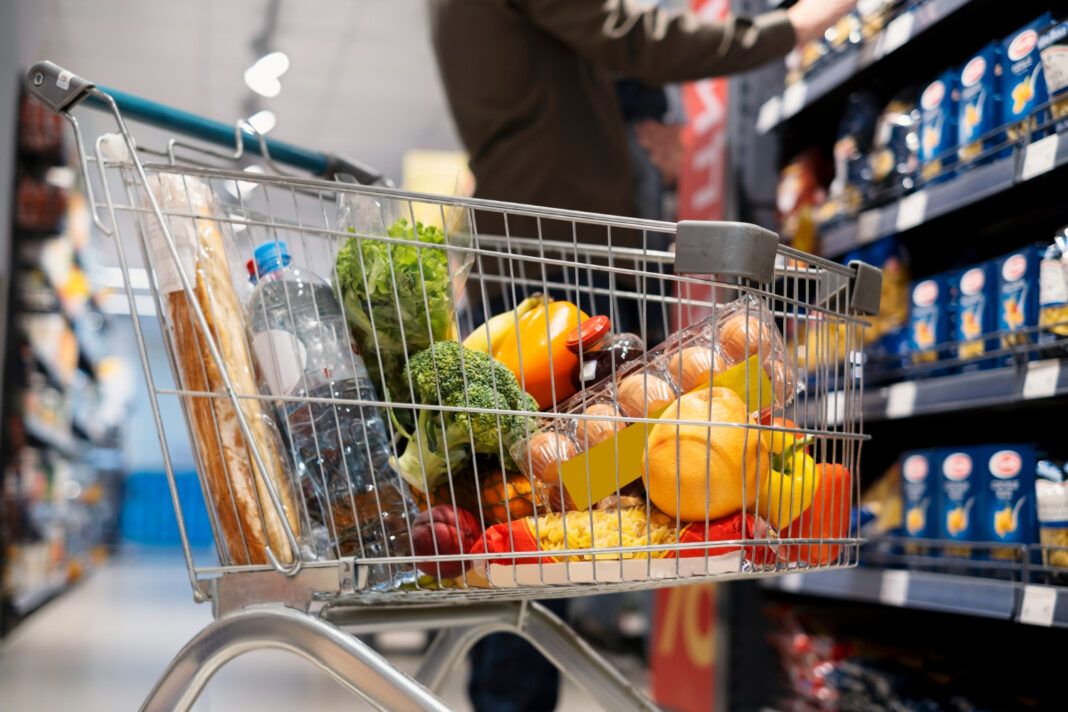 A diferencia de lo que sucede con gran parte de los negocios, un supermercado se caracteriza por exponer estos productos al alcance de los consumidores, quienes recurren al sistema de autoservicio y abonan la cantidad de ítems elegidos al final en la zona de cajas.
Supermercados:
Es un formato de amplio crecimiento, que poco a poco ha venido ganando terreno frente al canal tradicional o tiendas de barrio. Su fortaleza se centra en la variedad, el espacio, la exhibición de los productos y las promociones
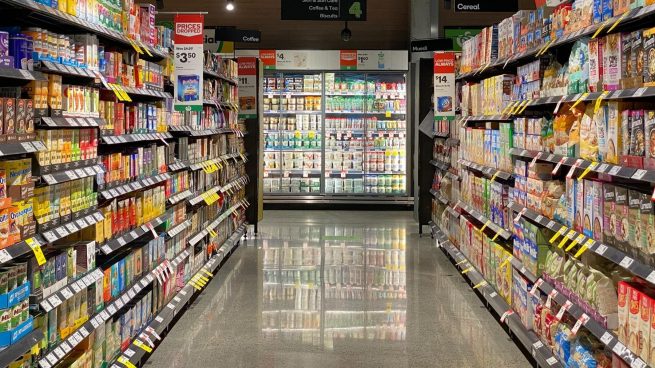 Tiendas de conveniencia o proximidad:
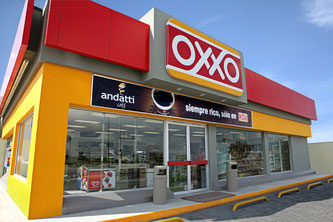 Se le llaman tiendas de conveniencia a los establecimientos con menos de 500 m², con un horario comercial superior a las 18 horas, un periodo de apertura de 365 días del año.
Tiendas de conveniencia o proximidad:
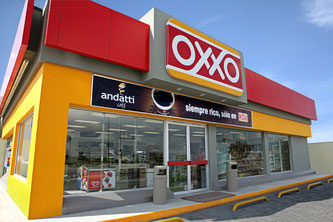 A cambio de la amplitud de horarios y la variedad de productos, sus precios suelen ser ligeramente superiores a los de los supermercados. 

Generalmente, se ubican en el centro de las ciudades, aunque también se engloban bajo esta denominación otros locales como, por ejemplo: los situados junto a estaciones de servicio o las tiendas situadas en los aeropuertos.
Tiendas de descuento (Hard Discount):
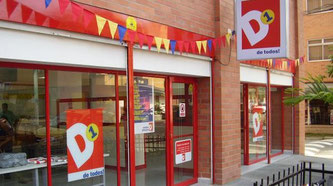 Los hard discount, mejor conocidos como tiendas de descuento, vienen conquistando a distintos consumidores en el mercado colombiano, que cada vez más, encuentran en marcas de baja popularidad una alternativa para suplir sus necesidades a un costo menor del que pagan por las marcas que habitualmente consumen.
Tiendas de descuento (Hard Discount):
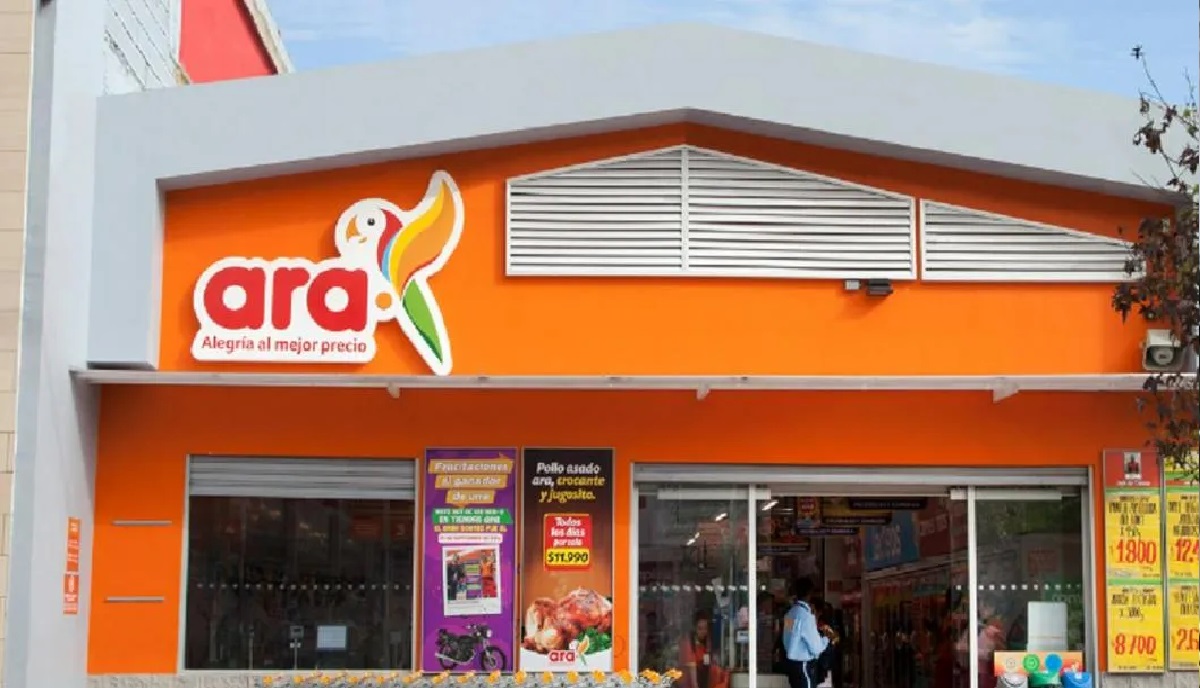 Son formatos de supermercados de bajo costo, se caracterizan por tener marcas propias o poco conocidas apoyando el desarrollo de nuevas empresas. Su estructura es liviana con poco personal de servicio
Tiendas de descuento (Hard Discount):
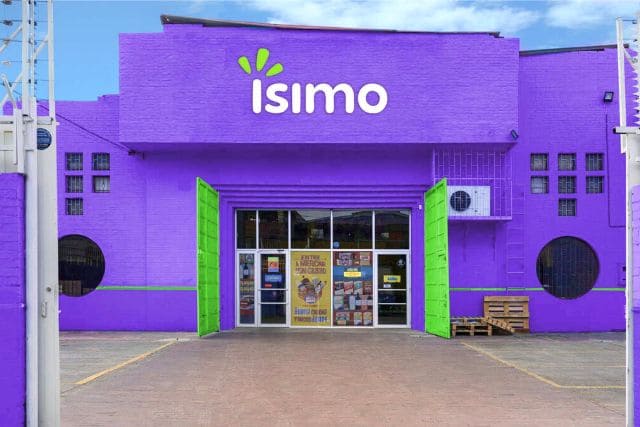 Es una fórmula comercial de productos de alimentación y droguería caracterizada por un surtido limitado, la apuesta por la marca de distribuidor, una política constante de bajos precios y, sobre todo, un control sistemático de los costos.
Tipos de canales / Internet / e-commerce
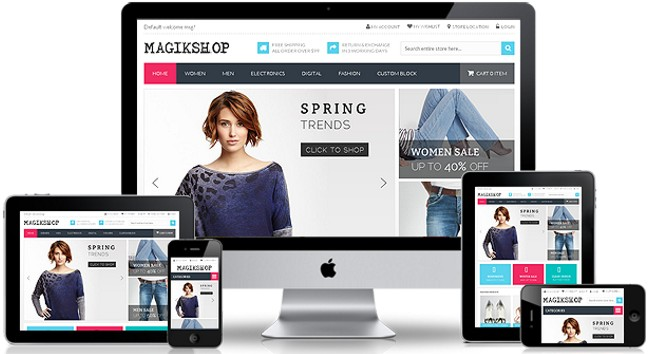 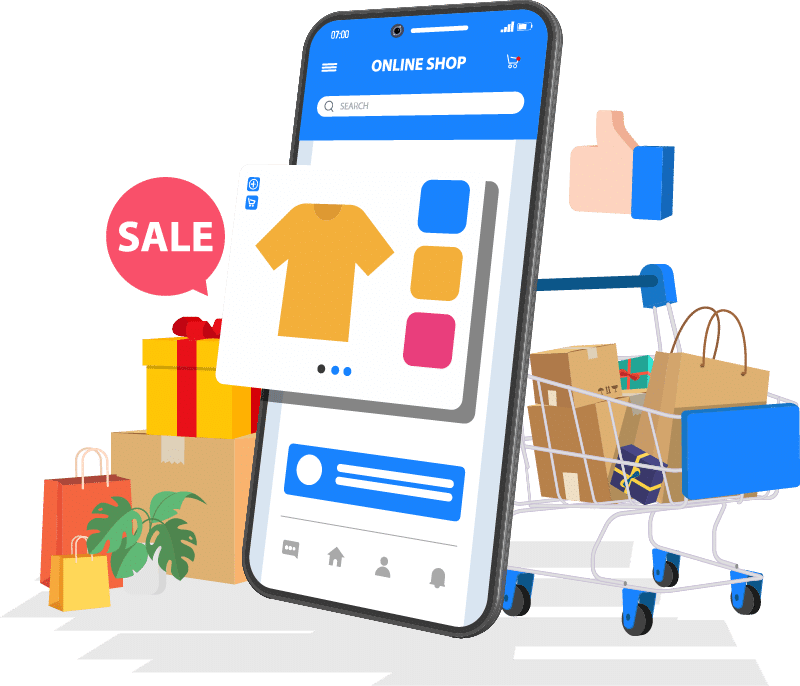 Canales virtuales
Son los canales de distribución de comercio electrónico a través de Internet. Utilizan la red para la venta de productos a través de diferentes formatos virtuales.  También denominados comercio electrónico.  
Es el tipo de canal con mayor  crecimiento y proyección al futuro.
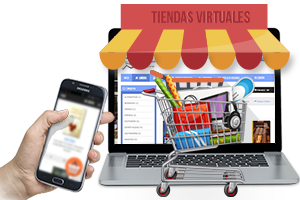 Los Marketplaces
Empresas como Amazon y Alibaba vienen cambiando las reglas del comercio y de los canales de distribución, logrando mejorar significativamente la eficiencia en los procesos logísticos y las estructuras de costos.
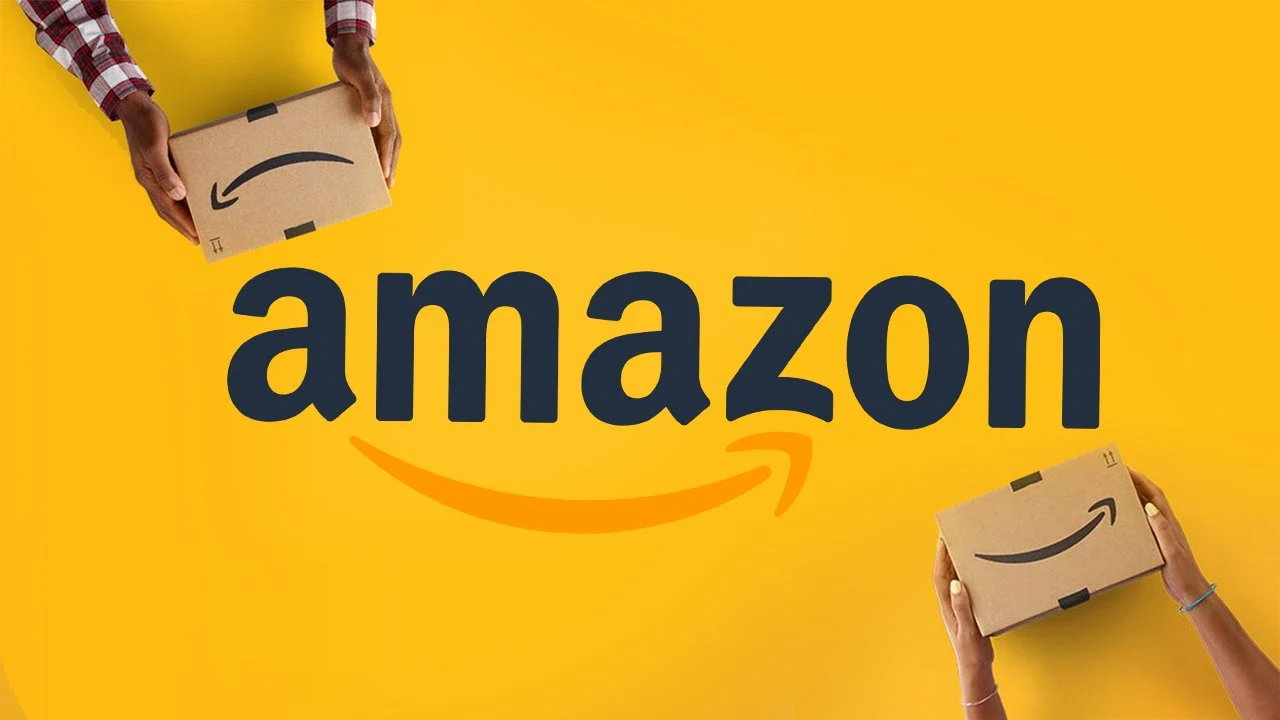 Canales virtuales
Existen diferentes formatos de comercio electrónico como parte de la estrategia de distribución: 

Las tiendas virtuales
Los Marketplaces
Los cupones virtuales
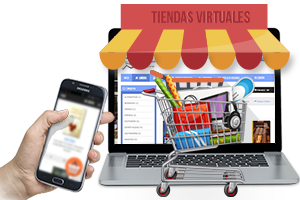 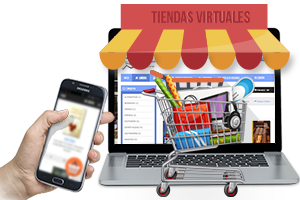 Canales virtuales
Tienda virtual: Plataforma digital que se utilizará para vender productos físicos mediante el comercio electrónico. 
Existen múltiples plataformas para el desarrollo de la tienda virtual como es el caso de WIX o Prestashop. 
Se necesita un equipo especializado, un sistema de seguridad y pagos y el desarrollo de procesos logísticos.
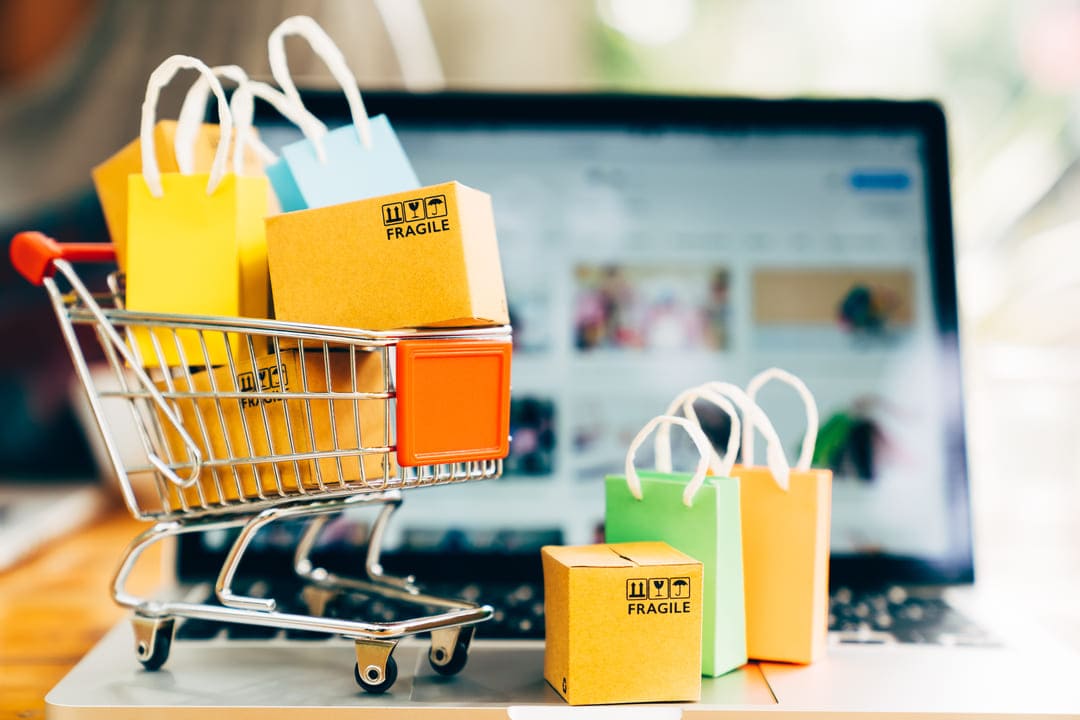 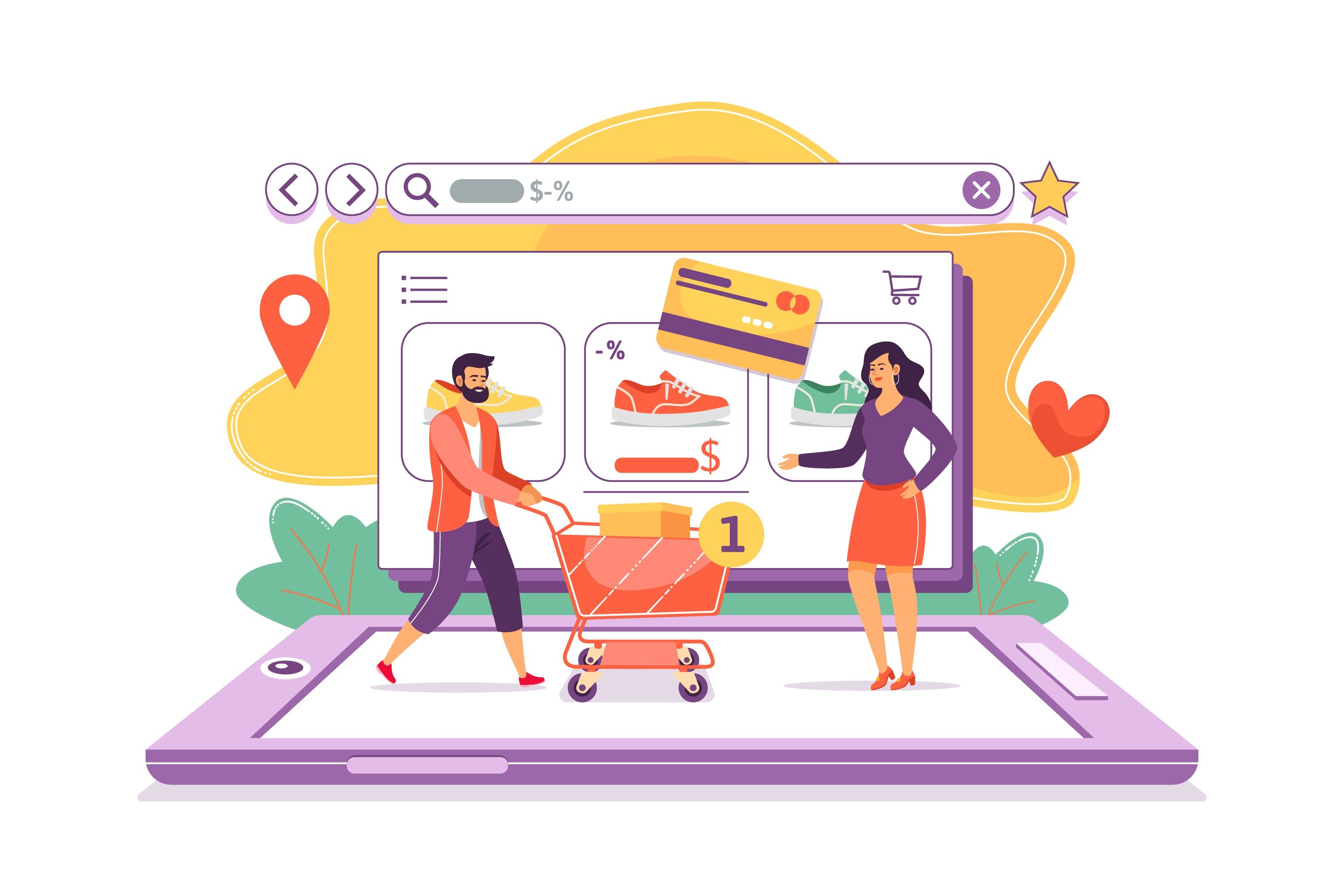 Canales virtuales
Tienden grandes ventajas en términos de reducción de costos, presencia las 24 horas del día durante los siete días de la semana y la posibilidad de vender los productos en cualquier lugar del mundo.
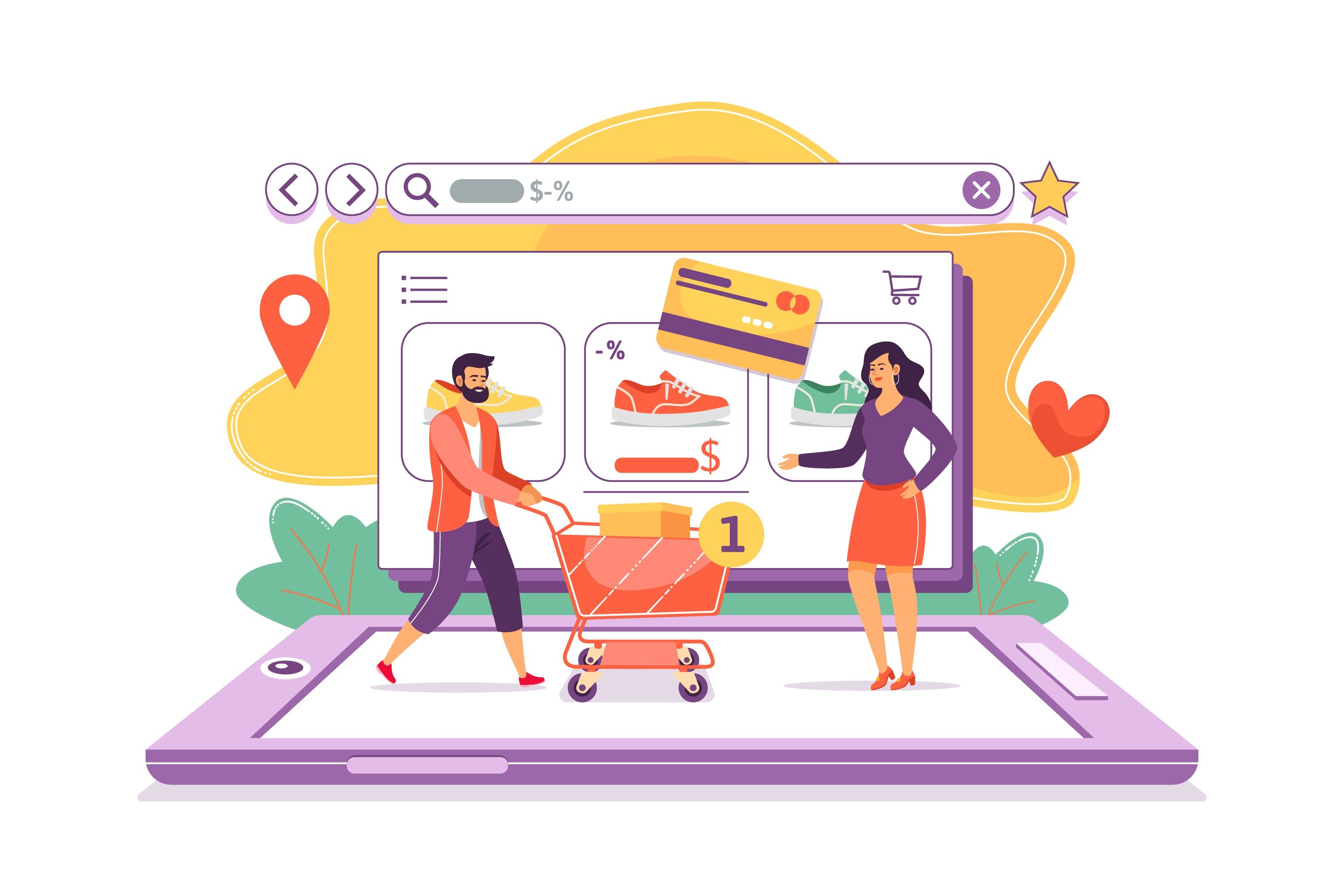 Canales virtuales
Se puede iniciar con un formato pequeño y se adaptan al tamaño de  cualquier empresa. 
 No se necesitan grandes cantidades de dinero para iniciar un negocio a través de este formato
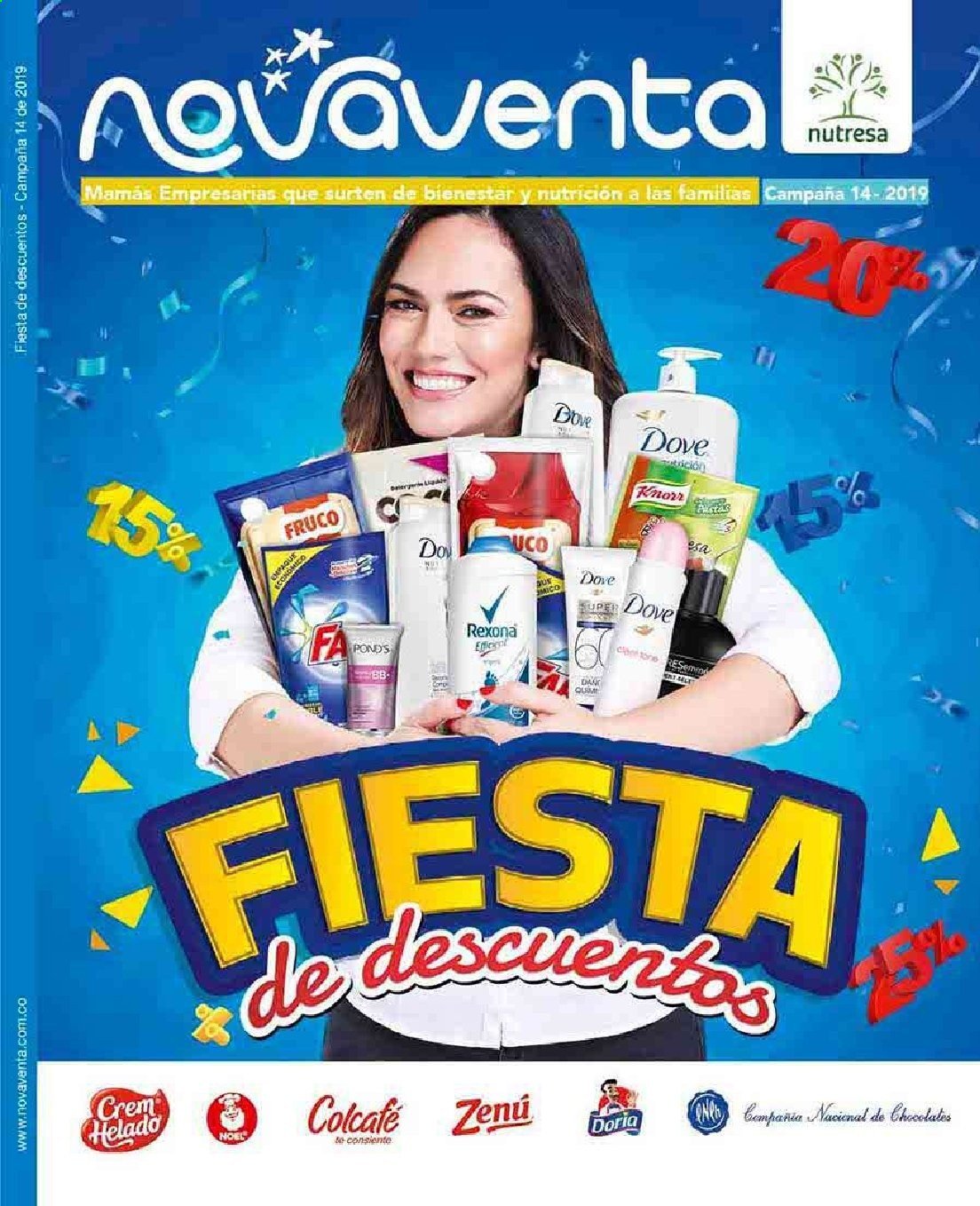 Tipos de canales / Ventas por catálogo
Vendes directamente a tus usuarios finales y compran en un catálogo. Los pedidos típicos de catálogo se realizan a través del teléfono o el fax, por lo que necesitará un departamento para tomar pedidos.
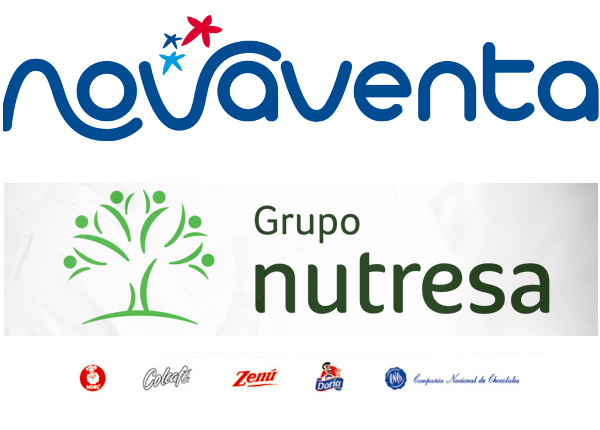 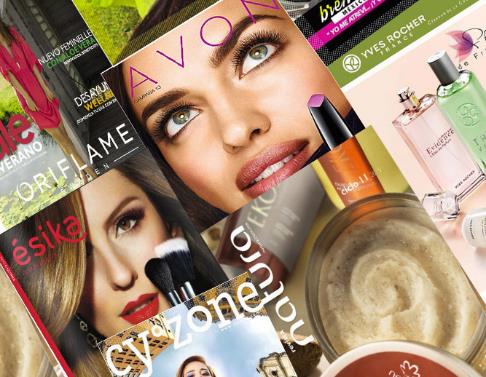 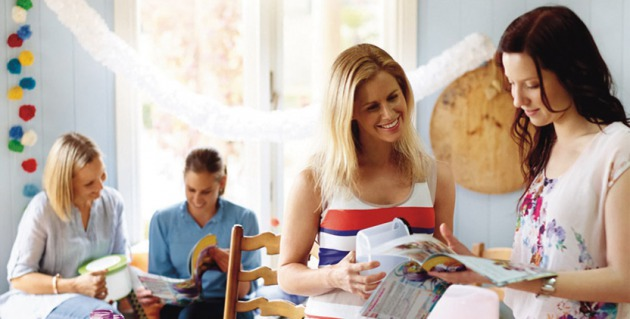 Trabajo  parte I
Diseño de producto: Shampoo amigable con el medio ambiente, con ingredientes naturales
Target: Personas preocupadas por el cuidado del planeta, que buscan productos naturales pero efectivos
Diseño de concepto de producto
Características
Beneficios
Definir perfil demográfico, psicográfico y conductual
Desarrollar el buyer persona
Nombre, logo, colores (Racional)
Slogan (Frase claves para el posicionamiento del producto)
Diferencial y posicionamiento deseado frente a la competencia